A-level choices
Making informed A-level choices
A-level choices
Consider this:

“My A-level choices can directly impact the career I will go into.”

What do you think about this statement? Do you agree/disagree with it? Why?
Share your ideas with someone at home or that you can talk to.
Why study A-levels?
Important for admission to university
Widely recognised by employers around the world
Allow you to focus on a few subjects before studying at a higher level
Allow you to explore a few subjects before you make a decision on what to study or do as a career
How to make good choices
There can be a lot of pressure to make good choices at A-level, but where do you start?!

It all begins with a question… Do you know which career you want to do in the future?





Click the boxes to explore the options!
I have some idea of what I want to do as my future career
I have no idea what I want to do as my future career
I know exactly what I want to do as my future career
I know exactly what my dream career is!
Go back
Great! You can start there, and work backwards to find out which pathway you should choose to get into the career of your dreams.

Which of the Unifrog tools are going to help you?

Identify your dream career using the Careers library
Pay attention to the Entry requirements section, using the Subjects library to explore related university subjects
Explore pathways using our search tools (e.g. UK Universities and Apprenticeships)
I have some idea of what I’d like to do as a career
Go back
Great! You can explore all of the options out there before making any decisions.

What are your career ideas? Which Unifrog tool could help you to decide?

Yes! The Careers library! Explore all of your career ideas here, and favourite the best ones. 

Look at the Entry requirements section to find out about different pathways into these careers and use the search tools to explore them!
I have no idea what I’d like to do as a career
Go back
That’s totally fine! Unifrog is there to help you.

What are your favourite subjects? Often studying some of your favourite subjects means you’re more interested and motivated, and ultimately get better grades because of that.

Want to go to university? Look at the Subjects library and search for degree areas using your favourite school subjects!
Informed choices
Even if some courses do not require subject-specific A-levels, some universities would prefer you to have related A-level subjects to the degree course you would like to study. The Russell Group calls this Informed Choices.

Understanding which subjects could support future degree courses will ensure you are able to keep your options open.
Are there any A-levels I shouldn’t study?
In short, not necessarily. It all depends on what you want to study, and where.

But – there are some subjects that some universities and courses prefer you not to have studied, or won’t allow them to be counted towards your UCAS score.

Examples of these are University of Sheffield, and London School of Economics. Check specific courses for their requirements.
Unifrog task!
So you now have an idea of some of the A-levels you’d be interested in studying.

Enter three of these into the Subjects boxes on the Subjects library – Which degrees could you study with these?

Write them on your mind map, with some reasons for each about why you would study them.

You can do this as many times as you like, with different combinations of A-levels!
A-level choices mind map
Degree:
Degree:
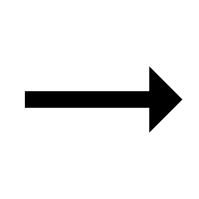 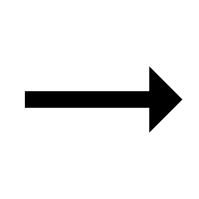 A-level:
A-level:
A-level:
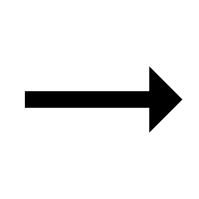 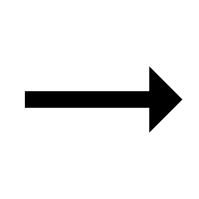 Degree:
Degree:
Plenary
Consider this:

“My A-level choices can directly impact the career I will go into.”


Do you think this is the case?
Have your views changed since you thought about this at the start of the session?
I know what course I want to study
I know what course I want to study